The Land and Water Conservation FundWhat is Happening, Why It Matters, and What Land Trusts Can Do To Help
Presented By:

Graham Chisholm, Conservation Strategy Group
On Behalf of:
LWCF and Land Conservation Goals
LWCF Act:  Enacted in 1964 to help preserve, develop and ensure access to natural and recreation resources for future generations.
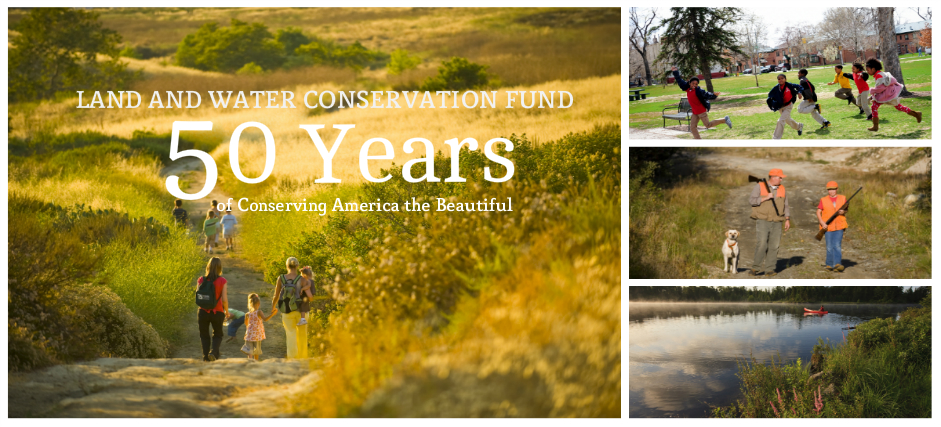 LWCF and Land Conservation Goals
Create permanent access for recreation
Protect watersheds & drinking water supplies
Protect Wildlife Habitat 
Protect important cultural and historic sites
Promote public health 
Consolidate lands/create management efficiencies
Support jobs and local economies
LWCF and Land Conservation Key Programs
Federal acquisition of land, water and interests 

State and Local Assistance Program - matching grants for state & local parks
	Land acquisition, park creation and redevelopment, planning

Other matching grant programs: 
USDA Forest Legacy Program – important and threatened forests
USFWS Coop. Endangered Species Program (Sec. 6) – T& E species
LWCF Funding Allocations and Process
Annual Appropriations Process

Funds are allocated to individual bureaus for federal land acquisition (fee or conservation easement)
Project priority lists are sent to Congress as part of annual appropriations process 
State and Local Assistance Program & grants through State Parks
Cooperative Endangered Species Act (Section 6) 
Other Programs
Average Funding Distribution within LWCF
California & LWCF	$2.3 billion
Federal land acquisition -- $1.8 billion

State grants -- $288 million

Sec. 6 grants -- $239 million

Forest Legacy – $16 million
Current Year Appropriations & California
Appropriations in FY17 -- $400 million

Appropriations in FY18 – Still up for grabs (House $272m & Senate TBD) – Coalition target $561 m

Great projects – Save the Redwoods, Mojave Desert Land Trust, Pacific Crest Trail Association, TPL

Appropriations in FY19 – Trump Administration 98% cut from $400 m level
A 52-Year Success Story Could End in 52 29 Weeks
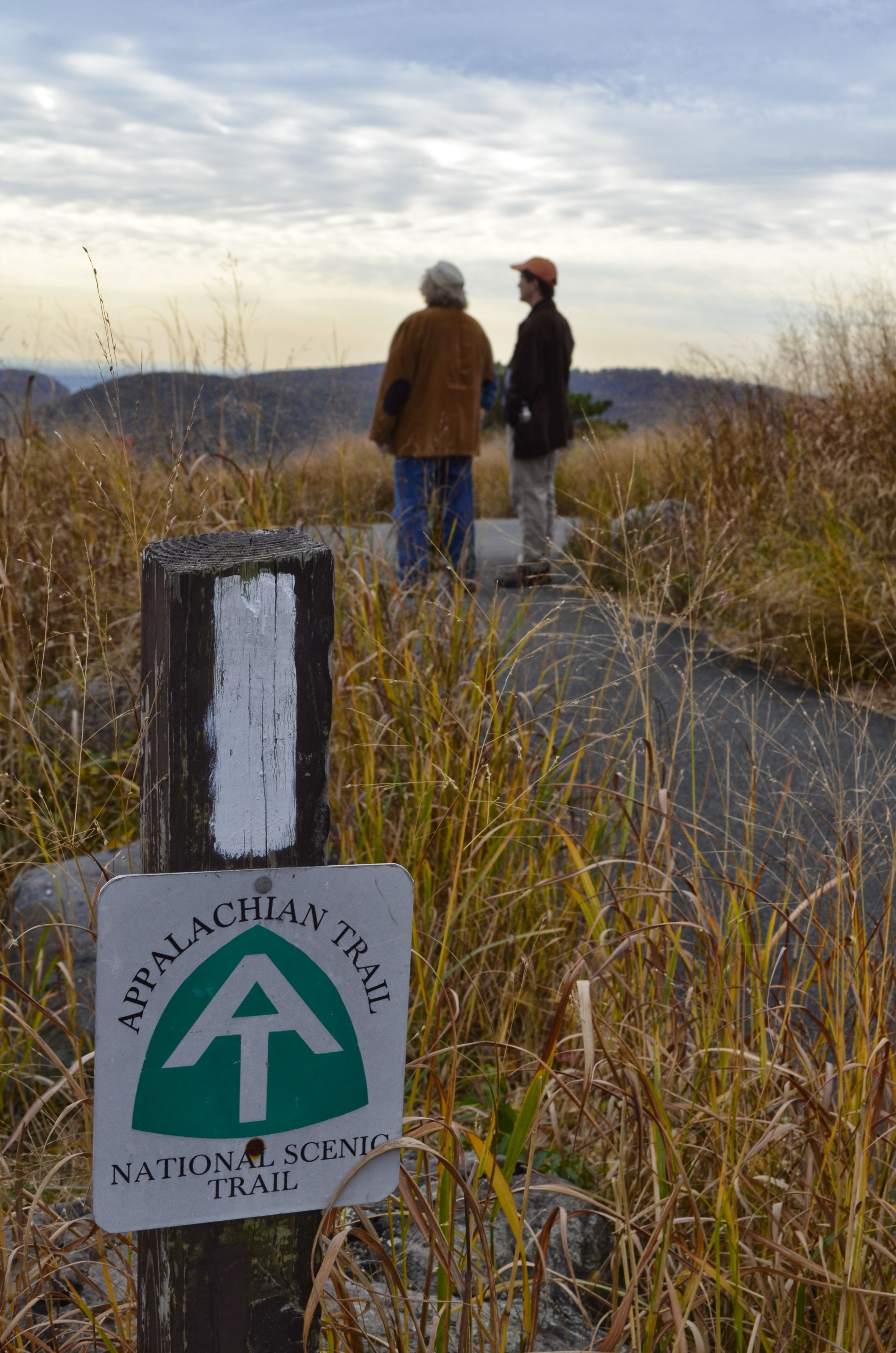 LWCF works
Broad Bipartisan Support
One of the few programs both parties can agree on
Previous reauthorizations were not controversial
Not taxpayer dollars 

So What’s the Problem?
9
Congress is a Tough Place
Political dysfunction seems worse than ever, but 
current dynamics have been building for years
Breakdown in regular order

Large legislative packages and “crisis point” deadlines required for anything to move

It is easier than ever for a well-placed, determined opponent to block progress
10
A Strong Coalition is Critical to Success
We have seen that a combination of smart DC strategy and engaged, diverse local stakeholders can overcome these obstacles
Building a strong & diverse coalition

Demonstrating benefits in virtually every county
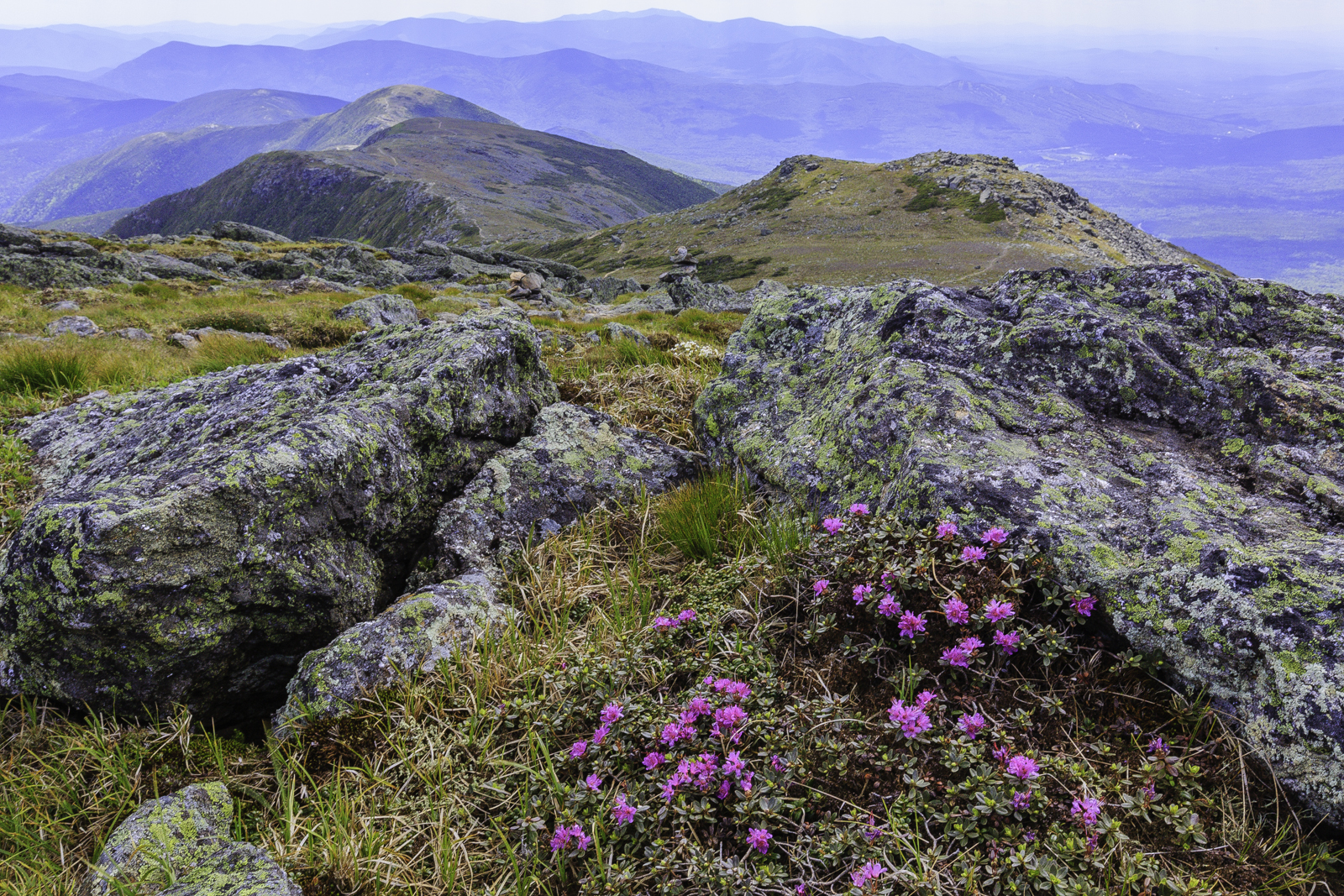 11
What is the LWCF Coalition?
Many diverse voices, one unified message:  this program works
Large national organizations
Recreation user groups
Outdoor businesses
Sportsmen
Historic preservationists
Community stakeholders
Ranchers, timber companies
Veterans, educators
Minority organizations
Land trusts– large and small,   national, regional and local
12
Your Projects Fuel the Coalition’s Advocacy
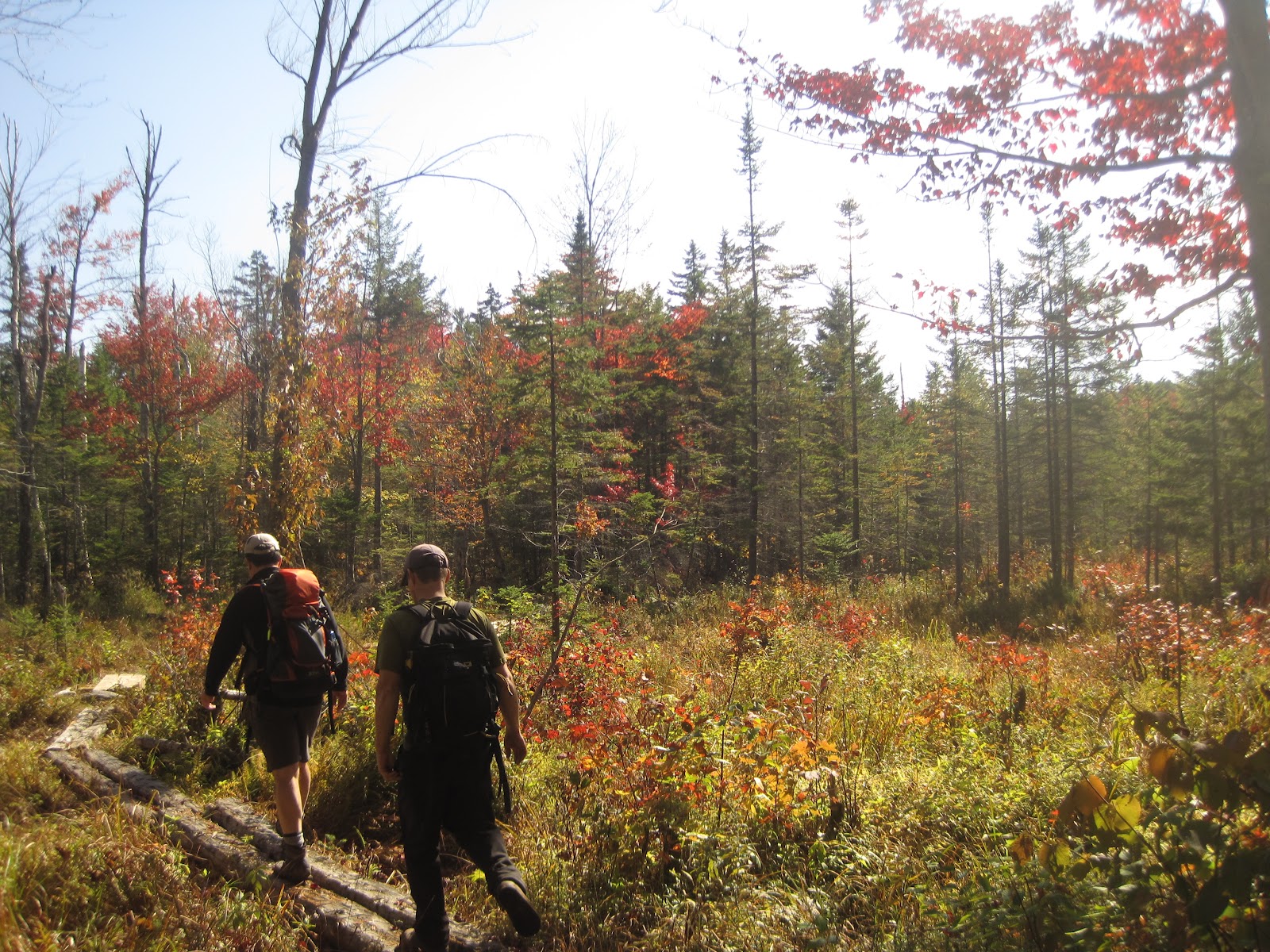 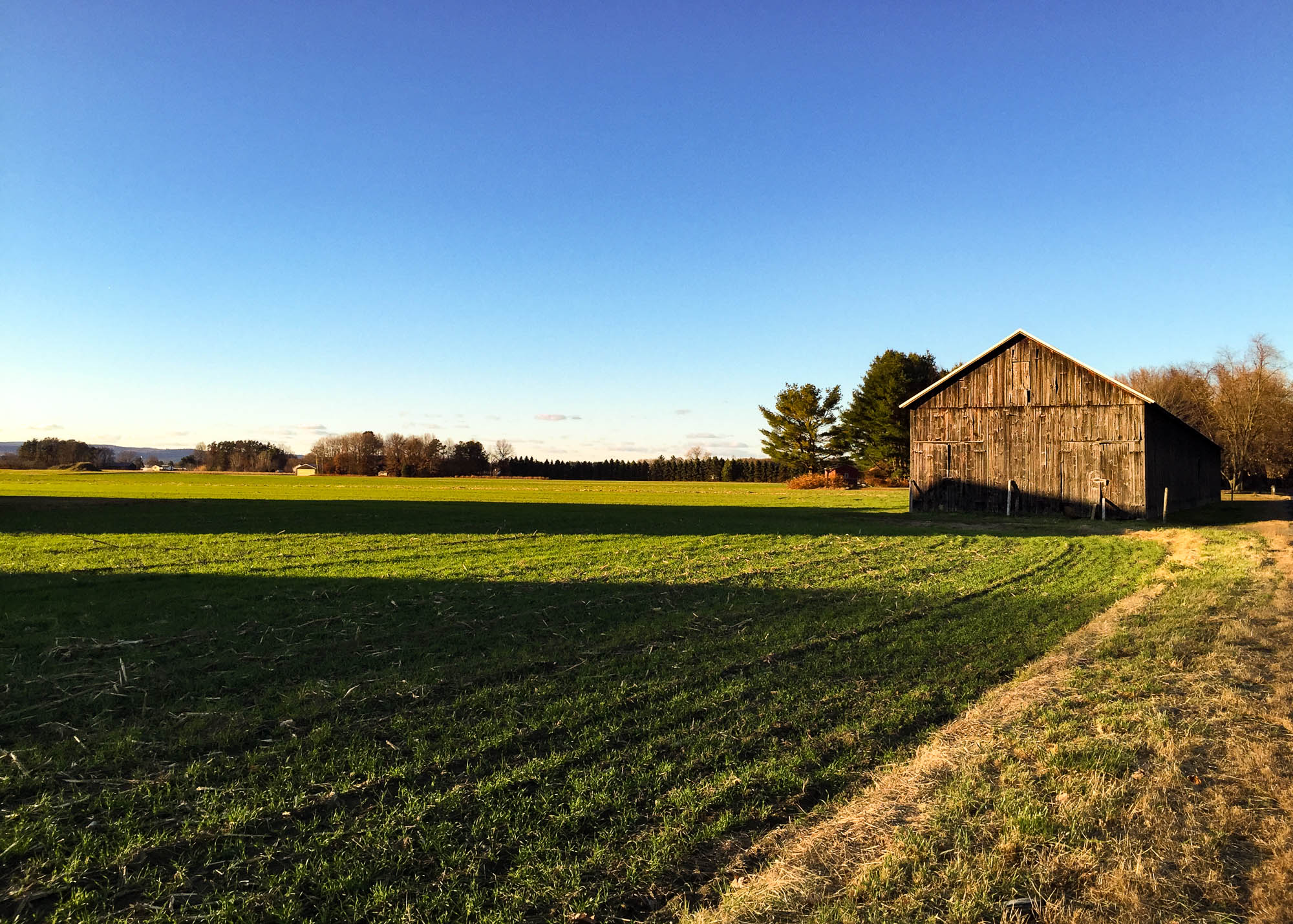 Key Messages
Non-taxpayer dollars
 Asset for an Asset
 Flexibility “Tools in the toolbox” to meet communities needs
 Economic impact America’s $646 billion outdoor recreation industry supports 6.1 million direct jobs.
 Urgency LWCF expires in 7 months 
Local Benefits!!
Ways to Get Involved
Connect your Members of Congress with your landscapes through:
- Events, tours with your Representatives and Senators
- Media
- In-district meetings and roundtables with members of Congress
- Come to DC
- Educate your members (sign on letters, blog posts, etc)
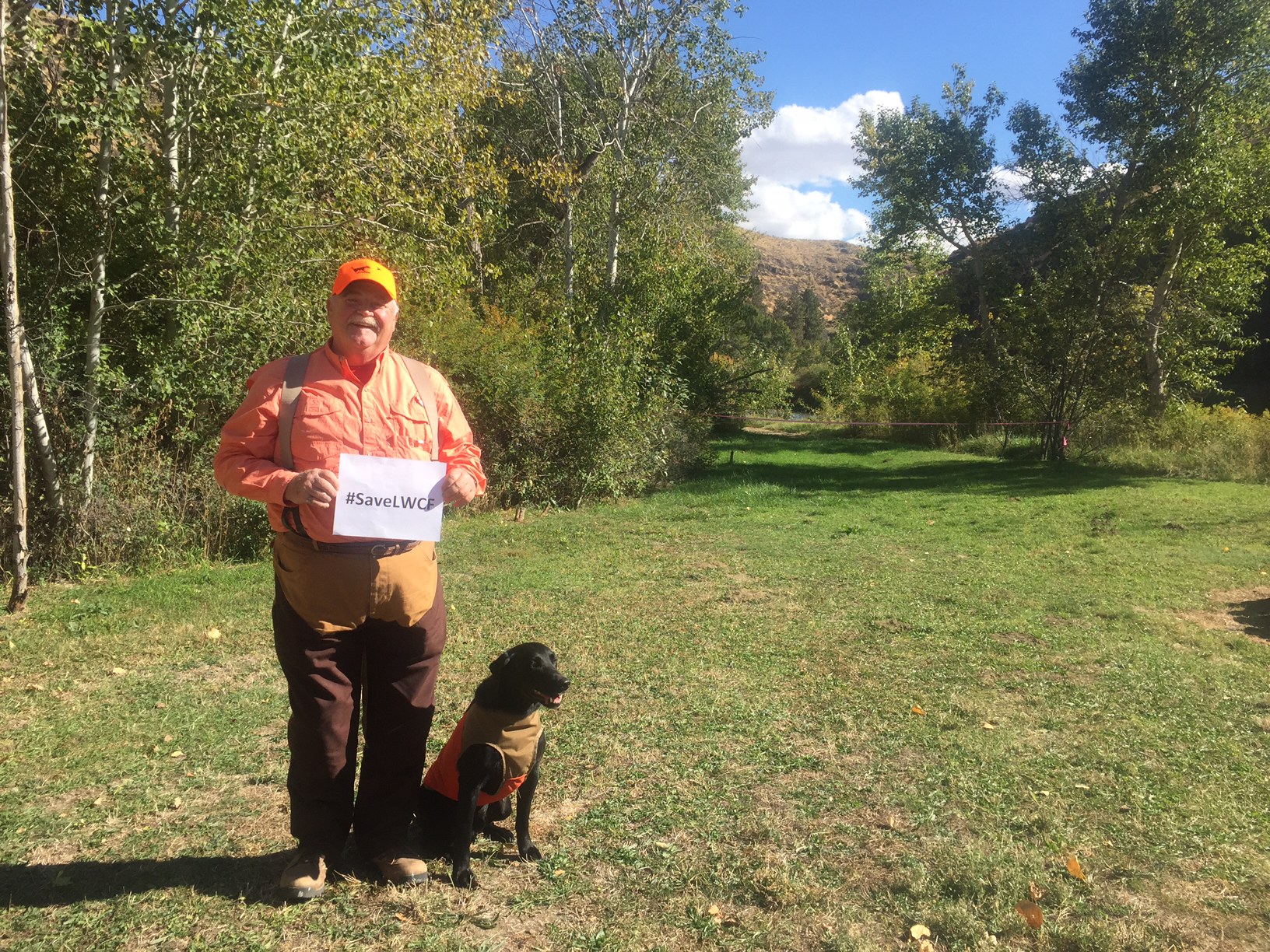 For more information and resources:
www.lwcfcoalition.com/lwcf52weeksTo join the LWCF Coalition or more information email me:graham@csgcalifornia.com